Fundamentals of
Employee Handbooks

Raymond L. Hogge, Jr.
Hogge Law
Attorneys and Counselors at Law
500 E. Plume Street, Suite 800
Norfolk, Virginia 23510
(757) 961-5400
VirginiaLaborLaw.com
Fundamentals of Employee Handbooks
This presentation is intended solely 
for informational purposes and 
is not offered as legal advice.
Fundamentals of Employee Handbooks
Why It’s Important
Fundamentals of Employee Handbooks
Liability
Policies Provide Protection
Lack of Policies May Trigger Liability
Bad Policies Are Worse Than No Policies
Fundamentals of Employee Handbooks
Productivity
Good Handbooks Increase Productivity
Bad Handbooks Undermine Productivity
Fundamentals of Employee Handbooks
Perception is Reality
Employee Perception
Gov’t Agency Perception
Jury Perception
Fundamentals of Employee Handbooks
Why It Keeps Changing
Fundamentals of Employee Handbooks
New Statutes
Fundamentals of Employee Handbooks
New Regulations
EEOC Regulations
DOL Regulations
Executive Orders
Fundamentals of Employee Handbooks
New Court Decisions
US Supreme Court
Fourth Circuit
Virginia Supreme Court
Fundamentals of Employee Handbooks
Nat’l Labor Relations Board
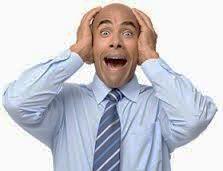 Fundamentals of Employee Handbooks
Crucial Policies
Fundamentals of Employee Handbooks
Disclaimer
Not Contract
Not Employee Benefit Plan
FYI
Employer Can Amend
Fundamentals of Employee Handbooks
Employment At Will
All Employment At Will
Handbook Does Not Alter
Fundamentals of Employee Handbooks
EEO
Title VII, ADEA, ADA
Marital Status (VHRA)
Other Discrimination?
Fundamentals of Employee Handbooks
Disability Accommodation
ADA
Rehabilitation Act
Fundamentals of Employee Handbooks
Harassment
Sexual
Other
Fundamentals of Employee Handbooks
Retaliation
Prohibition
Whistleblower
Fundamentals of Employee Handbooks
Affirmative Action
Government Contractors
Government Funding
Not the Same as Diversity
Fundamentals of Employee Handbooks
Workplace Investigations
Circumstances
Procedures
Employee Must Cooperate
Confidentiality
Fundamentals of Employee Handbooks
Hiring
Based on Qualifications
Hiring Process
EEO
Disability Accommodation
Fundamentals of Employee Handbooks
Hiring
Reference Checks
Background Checks
Credit Checks
Drug / Alcohol Testing
Fundamentals of Employee Handbooks
Standards of Conduct
Unacceptable Conduct Examples
Not Exhaustive
Consequences
Fundamentals of Employee Handbooks
Attendance and Punctuality
Essential Job Function
Fundamentals of Employee Handbooks
Personal Appearance
Dress Code
Personal Appearance
*Employers Be Careful
Fundamentals of Employee Handbooks
Workplace Violence
Strictly Prohibited
Examples
Fundamentals of Employee Handbooks
Computers and E-Mail
Company Property
Acceptable Use
Monitoring
Privacy Disclaimer
Fundamentals of Employee Handbooks
Social Media
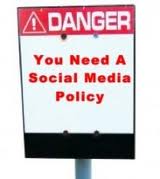 Fundamentals of Employee Handbooks
Solicitation
On Duty v. Off Duty
Where and When
Employer Bulletin Board
NLRB
Fundamentals of Employee Handbooks
Confidentiality
Company Info
Customer Info 
Patient Info / HIPAA
Fundamentals of Employee Handbooks
Conflicts of Interest
Explain and Prohibit

Important for Financial Institutions and Publically Traded Companies
Fundamentals of Employee Handbooks
Performance Evaluations
Probationary Period
Annual / Periodic
Role of Job Descriptions
Fundamentals of Employee Handbooks
Employee Discipline
Progressive v. Flexible
Appeal / Grievance
Public Employer Due Process
Fundamentals of Employee Handbooks
Termination
Employment At Will
Notice of Resignation
Job Abandonment
Payment of Wages and Leave
Fundamentals of Employee Handbooks
Employee Suggestions
Encouraged
Procedures
Tool for Union Deterrence
Fundamentals of Employee Handbooks
Grievance Procedures
Required for Va Public Sector 
Desirable for Private Sector
Consider Size of Employer
Compare to Open Door
Fundamentals of Employee Handbooks
Employee Grievances
Greivable Issues
Grievance Steps
Supervisor Bypass
Forms
Fundamentals of Employee Handbooks
Whistleblower Protection
Sarbanes-Oxley
Dodd-Frank
Other
Fundamentals of Employee Handbooks
Employee Privacy
Employee Desks and Lockers
Company Vehicles
Telephones
Computers and E-Mail
Fundamentals of Employee Handbooks
Safety and Health
General Policy
Industry-Specific
Safety Training
Safety Inspections
Fundamentals of Employee Handbooks
Drug and Alcohol Testing
General Policy
Industry-Specific
Fundamentals of Employee Handbooks
Workplace Violence
Prevention
Procedures for Responding
Fundamentals of Employee Handbooks
Accidents and Injuries
Prevention
Report Immediately
First Aid
Investigation
Fundamentals of Employee Handbooks
Employee Classifications
Full Time, Part Time, Temp
Hourly, Salaried
Exempt, Non-Exempt
Fundamentals of Employee Handbooks
Wages and Hours
Payment of Wages
General FLSA Policy
Payroll Errors
FLSA Deduction Safe Harbor
Fundamentals of Employee Handbooks
Reporting Hours Worked
Must Report All Hours Worked
Falsification of Time Records
Fundamentals of Employee Handbooks
Overtime Compensation
Hourly Employees
Non-Exempt Salaried Employees
Piece Rate Employees
Unauthorized OT Prohibited
Fundamentals of Employee Handbooks
Comp Time
Public Sector Employees Only!
Fundamentals of Employee Handbooks
Work at Home
Non-Exempt Must Be Authorized
Must Be Recorded
Telecommuting
Fundamentals of Employee Handbooks
Rest and Meal Breaks
Rest Breaks 20 Minutes
Meal Breaks 30 Minutes
Must Be Recorded
Fundamentals of Employee Handbooks
Travel Time
Commuting Time
Travel Between Worksites
Out of Town Travel
Overnight Travel
Fundamentals of Employee Handbooks
On-Call Time
General Policies
Specific Jobs
Fundamentals of Employee Handbooks
Bonuses
Payment of Bonuses
Effect On OT Compensation
Fundamentals of Employee Handbooks
Other FLSA Issues
Waiting Time
Donning and Doffing
Training Time
Fluctuating Workweek
Public Sector Employees
Fundamentals of Employee Handbooks
Company Holidays
Holidays Observed
Work During Holiday
Fundamentals of Employee Handbooks
Employee Leave
Types of Leave
Eligibility and Accrual
Leave Year
Carry Over
Fundamentals of Employee Handbooks
Vacation
Scheduling Vacation
Fundamentals of Employee Handbooks
Sick Leave
Employee Illness / Injury
Medical Certification
Fundamentals of Employee Handbooks
Paid Time Off
Vacation + Sick Leave Alternative
Fundamentals of Employee Handbooks
Basic FMLA Leave
50 Employee Threshold 
Eligibility
Procedures and Forms
Coordination with Paid Leave
Fundamentals of Employee Handbooks
Military FMLA Leave
(Nat’l Defense Authorization Act)
Eligibility
Procedures and Forms
Coordination with Paid Leave
Fundamentals of Employee Handbooks
Non-FMLA Family Leave
Not Required
Eligibility
Procedures and Forms
Coordination with Paid Leave
Fundamentals of Employee Handbooks
Pregnancy Leave
= Short Term Disability Leave
Fundamentals of Employee Handbooks
Maternity / Paternity Leave
Post-Pregnancy
Not Required (unless FMLA)
Fundamentals of Employee Handbooks
Military Leave
USERRA
Fundamentals of Employee Handbooks
Employee Benefits
Summary of Benefits
Eligibility
Plan Controls Over Handbook
Fundamentals of Employee Handbooks
Handbook Acknowledgement
Employee Will Read Handbook
Must Comply with Policies
Employment at Will
Contract Disclaimer
Signed by Employee
Fundamentals of Employee Handbooks
Top 10 Employee Handbook Mistakes 
to Avoid
Fundamentals of Employee Handbooks
Mistake # 10

Adopt policies from the internet without determining they are right for you.
Fundamentals of Employee Handbooks
Mistake # 9

Adopt policies that sound good but do not reflect what you actually do.
Fundamentals of Employee Handbooks
Mistake # 8

Assign the employee handbook to your secretary.
Fundamentals of Employee Handbooks
Mistake # 7

Turn your employee handbook into a contract.
Fundamentals of Employee Handbooks
Mistake # 6

Put your employee handbook in a file cabinet instead of publishing it to your employees.
Fundamentals of Employee Handbooks
Mistake # 5

Tell your employees you have a new employee handbook instead of publishing it to them.
Fundamentals of Employee Handbooks
Mistake # 4

Publish your employee handbook without having it reviewed by a qualified attorney or 
HR professional.
Fundamentals of Employee Handbooks
Mistake # 3

Give your employee handbook to employees without obtaining a signed acknowledgment.
Fundamentals of Employee Handbooks
Mistake # 2

Assume your employee handbook does not matter.
Fundamentals of Employee Handbooks
Mistake # 1

Assume your employee handbook from 5 years ago 
is up to date.
Fundamentals of Employee Handbooks
For assistance in bringing your employee handbook up to date 
contact Hogge Law.

For additional resources visit VirginiaLaborLaw.com